Pengantar Aplikasi Komputer & Teknologi
Week6 MS Excel
Pengolahan Data
TUJUAN PEMBELA JARAN
Setelah mempelajari bagian ini, Anda diharapkan telah mampu: 
Membuat Table Menggunakan MS Excel
Menggunakan Vlookup, Hlookup, Tabel
Fungsi  vlook up dan hlookup pada ms.excel
Fungsi VLOOKUP dan HLOOKUP dalam Microsoft Excel berguna untuk membaca suatu tabel, lalu mengambil nilai yang diinginkan pada tabel tersebut berdasarkan kunci tertentu. Kunci ini berupa sel referensi (contoh: sel A2) atau nilai, seperti kode, nomor anggota, nama, dan sebagainya.
Jika tabel sumber data tersusun secara vertikal, kita menggunakan fungsi VLOOKUP
Dan, jika tabel sumber data tersusun secara horizontal, 
maka kita menggunakan fungsi HLOOKUP
Cara penulisan
=VLOOKUP(lookup_value,table_array,col_index_num,range_lookup)=HLOOKUP(lookup_value,table_array,row_index_num,range_lookup)Dimana:lookup_value: nilai atau sel referensi yang dijadikan kunci dalam pencarian data.
table_array: tabel atau range yang menyimpan data yang ingin dicari. Range untuk contoh tabel di atas adalah: A2:C4 (tabel pertama - VLOOKUP) dan B1:D3 (tabel dua - HLOOKUP).
col_index_num: nomor kolom yang ingin diambil nilainya untuk fungsi VLOOKUP. Untuk tabel pertama (VLOOKUP): nomor kolom adalah 2, bila ingin mengambil nilai pada kolom Name. Nomor kolom adalah 3, bila ingin mengambil nilai pada kolom Price.
row_index_num: nomor baris yang ingin diambil nilainya untuk fungsi HLOOKUP. Untuk tabel dua (HLOOKUP): nomor baris adalah 2, bila ingin mengambil nilai sel pada baris Name. Nomor baris adalah 3, bila ingin mengambil nilai sel pada baris Price.
range_lookup: Nilai logika TRUE atau FALSE, dimana Anda ingin fungsi VLOOKUP atau HLOOKUP mengembalikan nilai dengan metode kira-kira (TRUE) atau mengembalikan nilai secara tepat (FALSE).
Contoh  vlook up
Tabel 1
Tabel 2
Penulisan vlookup untuk tabel Total :
=VLOOKUP(lookup_value,table_array,col_index_num,range_lookup)
Note : disesuaikan dengan kode cell 
contoh
= G3 * vlookup(B3, B3:D5, 3, 0)
Contoh  Hlook up
Tabel 1
Tabel 2
Penulisan hlookup untuk tabel Total :
=HLOOKUP(lookup_value,table_array,row_index_num,range_lookup)Note : disesuaikan dengan kode cell 
Contoh :
= H18 * hlookup(C17, C17:E19, 3, 0)
latihan
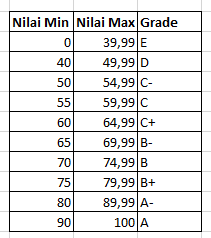 Gunakan Vlookup untuk menentukan Grade
Gunakan Rumus perkalian matematika untuk menentukan nilai Akhir
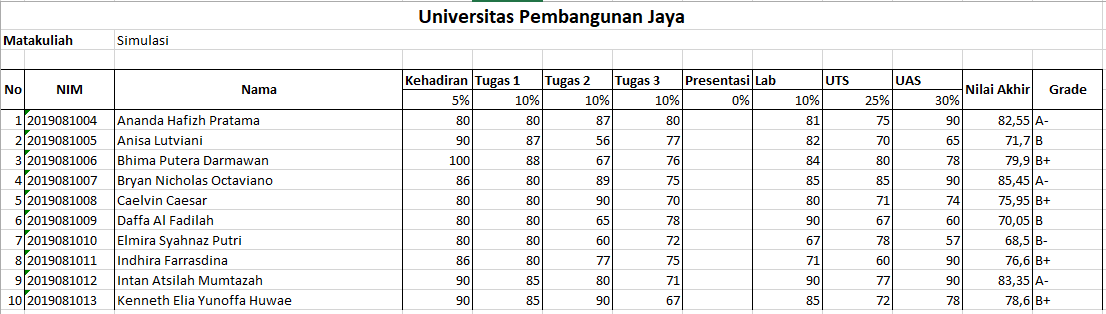 Latihan Grafik
Gambarkan Table 
Dan Grafik
Dalam Microsoft
Excel :